VORLAGE FÜR MEHRSTUFIGES MEILENSTEINDIAGRAMM
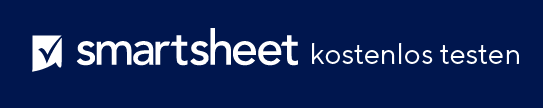 MEILENSTEIN 1
MEILENSTEIN 2
MEILENSTEINNAME/-BESCHREIBUNG
MEILENSTEIN 3
MEILENSTEINNAME/-BESCHREIBUNG
MEILENSTEINNAME/-BESCHREIBUNG
MEILENSTEIN4
MEILENSTEINNAME/-BESCHREIBUNG
AUFGABENNAME/-BESCHREIBUNG

00.00.0000
AUFGABENNAME/-BESCHREIBUNG

00.00.0000
AUFGABENNAME/-BESCHREIBUNG

00.00.0000
AUFGABENNAME/-BESCHREIBUNG

00.00.0000
AUFGABENNAME/-BESCHREIBUNG

00.00.0000
AUFGABENNAME/-BESCHREIBUNG

00.00.0000
AUFGABENNAME/-BESCHREIBUNG

00.00.0000
AUFGABENNAME/-BESCHREIBUNG

00.00.0000
AUFGABENNAME/-BESCHREIBUNG

00.00.0000
AUFGABENNAME/-BESCHREIBUNG

00.00.0000
AUFGABENNAME/-BESCHREIBUNG

00.00.0000
AUFGABENNAME/-BESCHREIBUNG

00.00.0000
PHASE 1
PHASE 2
PHASE 3
PHASE 4